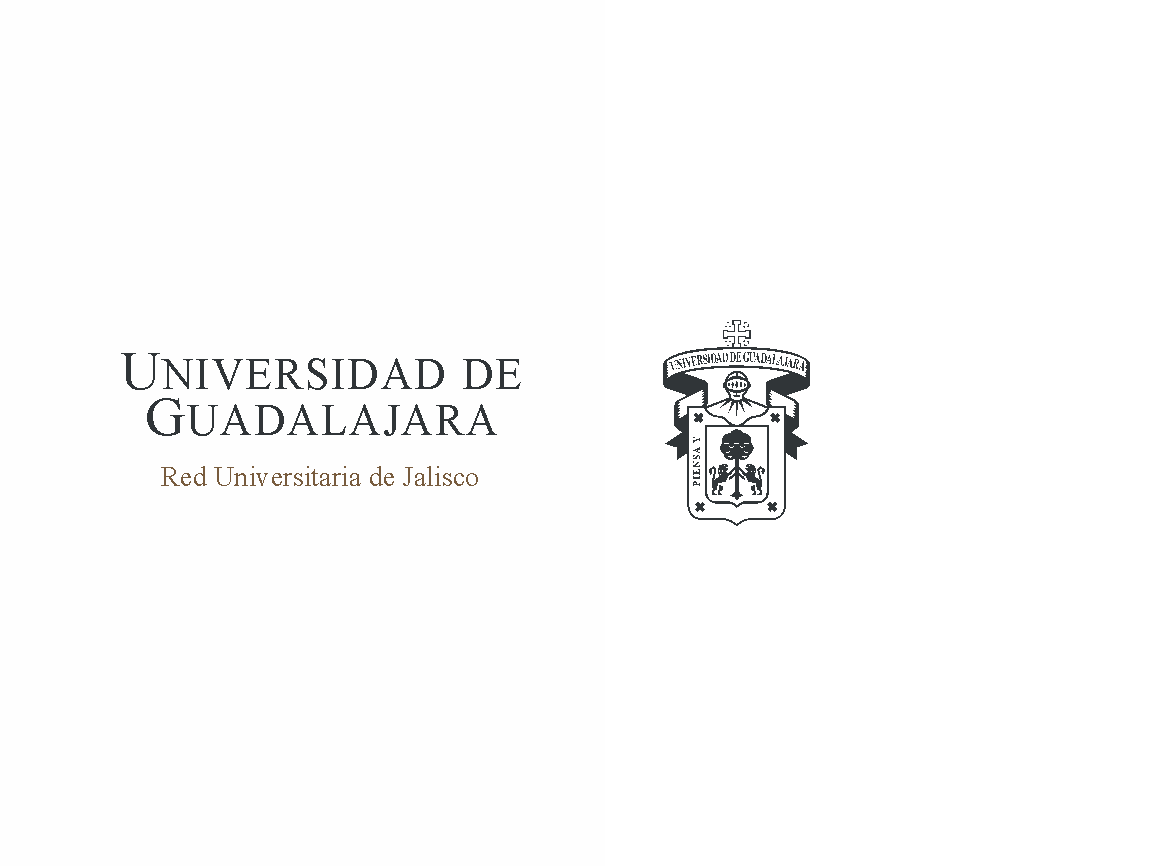 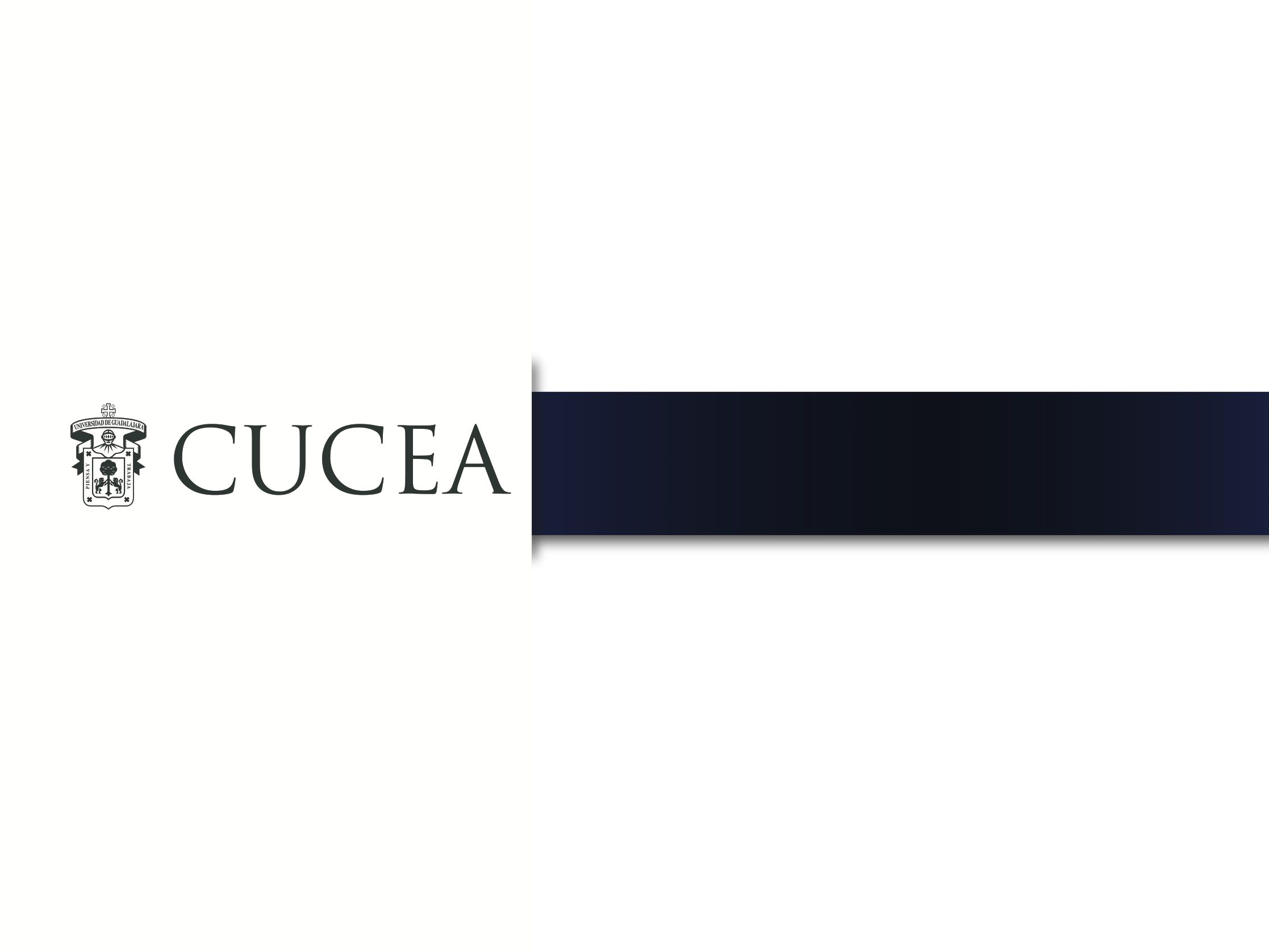 Adaptabilidad del producto/servicio 
a los clientes
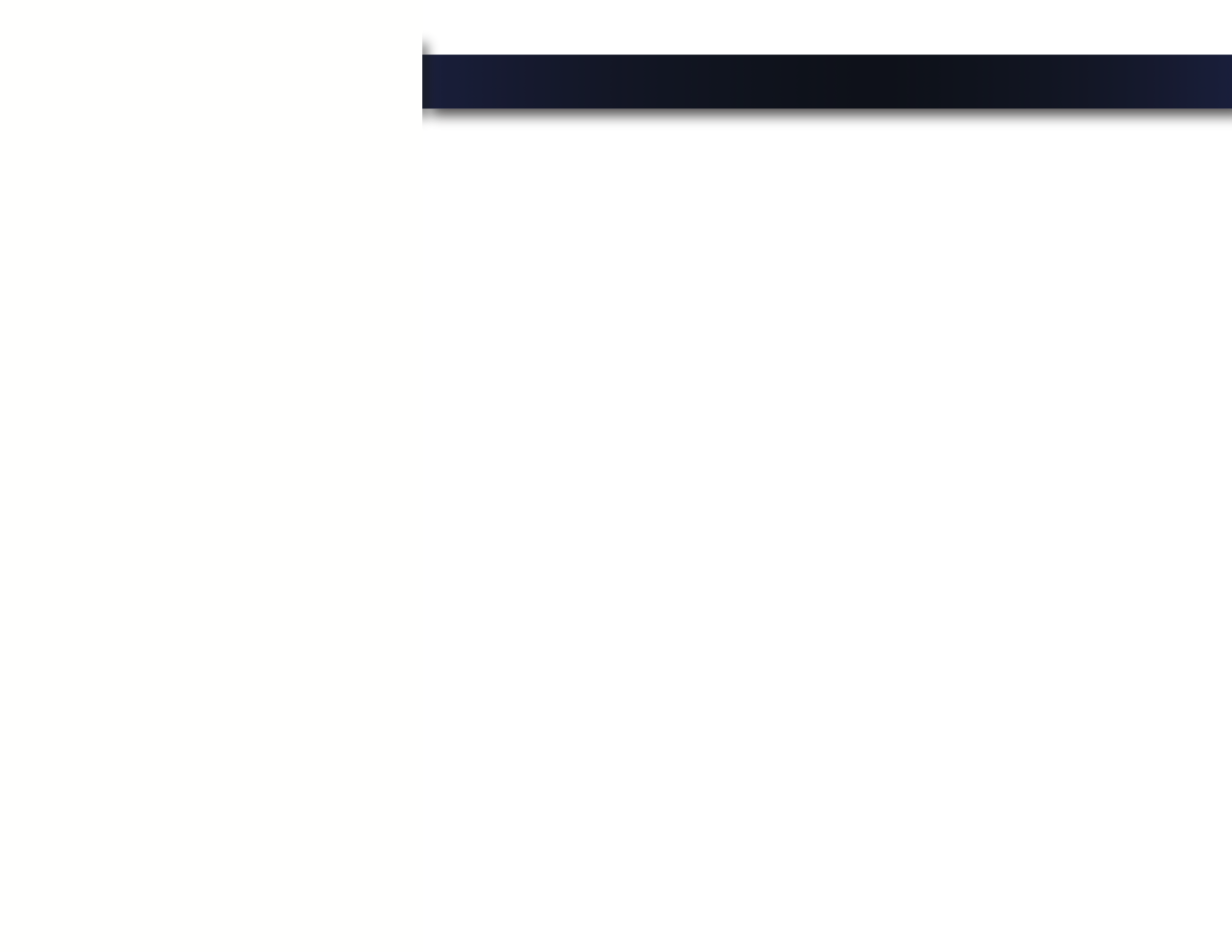 La adaptación del producto es el proceso por el cual el producto se modifica para que sea bien acogido por diferentes clientes o mercados. 

La adaptación es también importante para empresas que quieren introducir nuevos productos en nuevos mercados pero no tienen los recursos o medios suficientes para desarrollar artículos completamente nuevos.
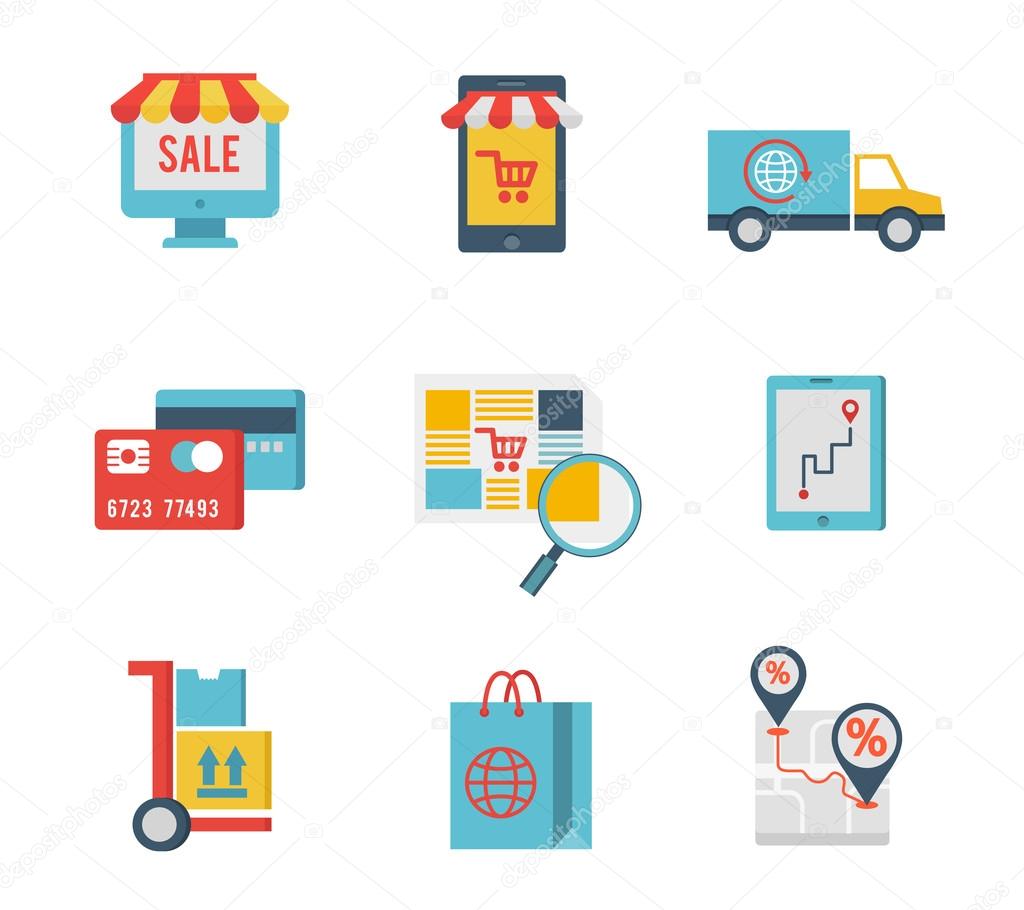 Factores que influyen en mayor medida en la adaptación del producto/servicio
Investigación del cliente
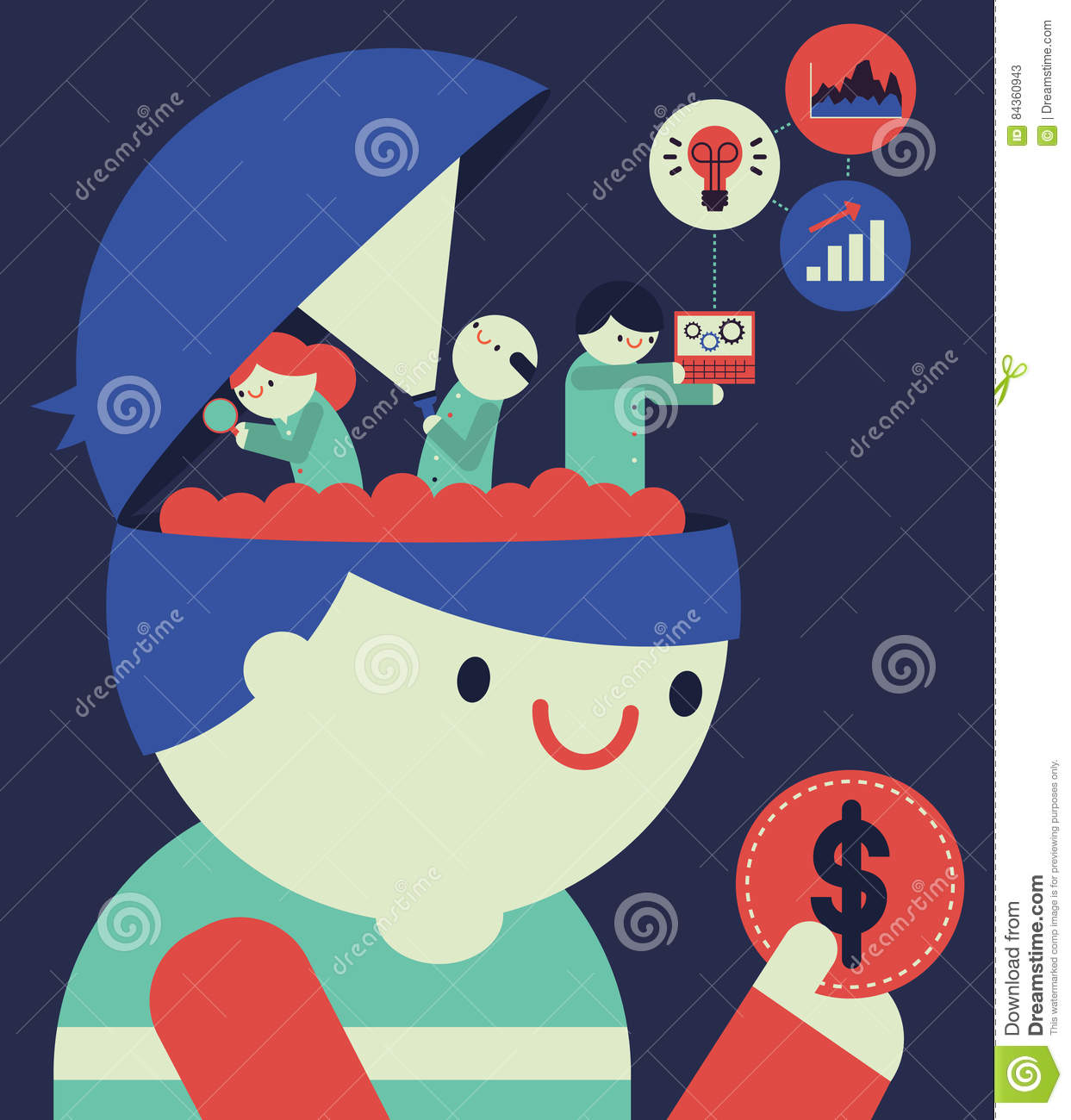 Es conveniente basar la estrategia de adaptación del producto en las necesidades del cliente. Al comparar las características que los clientes consideran importantes con las especificaciones que ya tiene nuestro producto, se pueden identificar nichos y oportunidades para mejorar su posicionamiento.

	Los comentarios sobre productos similares que los usuarios dejan en páginas web de compras en línea o en redes sociales pueden darnos una pista sobre los pasos a dar para satisfacer lo que busca el público general.
Investigación del mercado
Para tener éxito, se debe llevar a cabo una investigación de aquellos mercados que nos interesan y su potencial impacto en nuestra actividad, en términos de tiempo y costo de adaptación.
	Las estrategias de adaptación de producto se han de desarrollar teniendo en cuenta una serie de factores como: preferencias culturales, precio, estándares de calidad, sistemas métricos, legislación, servicio y asistencia.
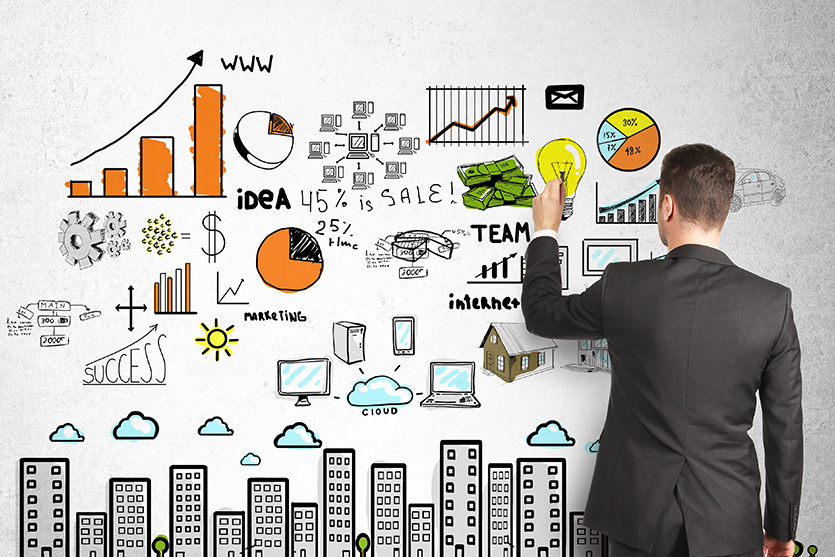 Competencia
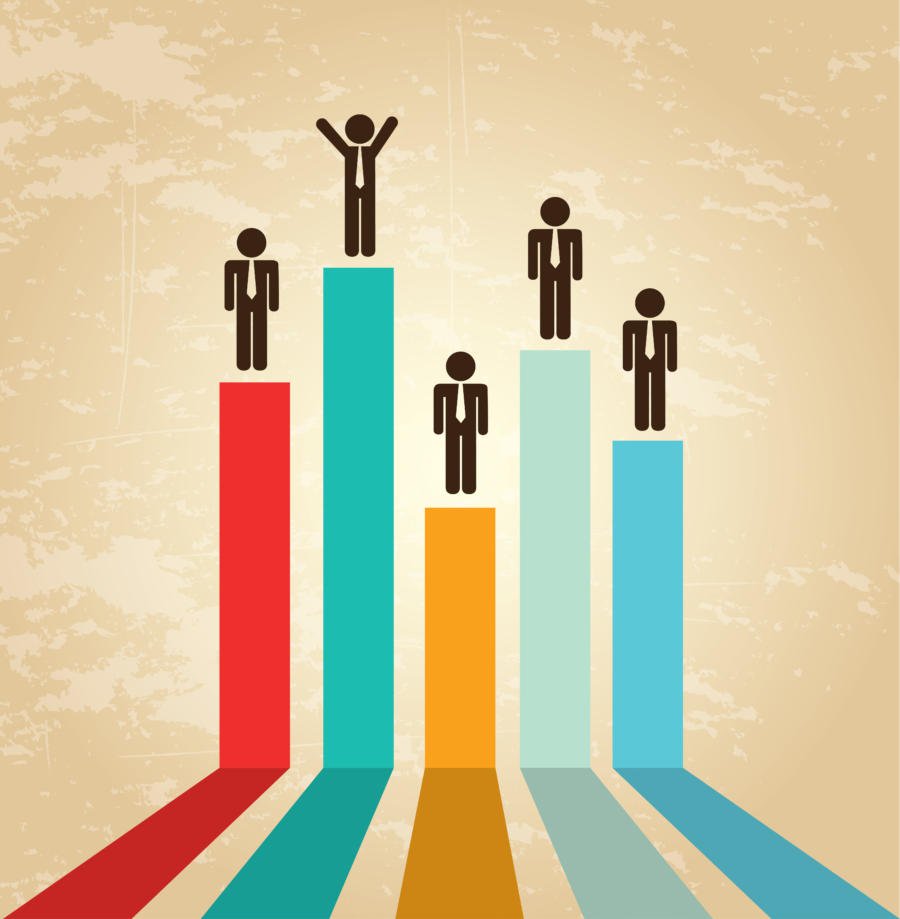 La adaptación del producto es también una importante estrategia para salvar amenazas de competidores. Si nuestra competencia introduce nuevos productos que mejoran nuestra oferta, conseguirán una sustancial ventaja respecto de nuestra empresa en la cobertura de cuotas de mercado.

	Por medio del análisis de las especificaciones de producto de nuestros competidores, se pueden identificar los aspectos a mejorar en nuestro producto.
Innovación como ventaja competitiva
En un entorno tan competitivo no nos podemos dar el lujo de quedarnos sentados creyendo que nuestra idea o producto será innovador para siempre. La obligación que tenemos como marcas es estar al día, ser conscientes de que las fórmulas del pasado no van a funcionar en el presente.
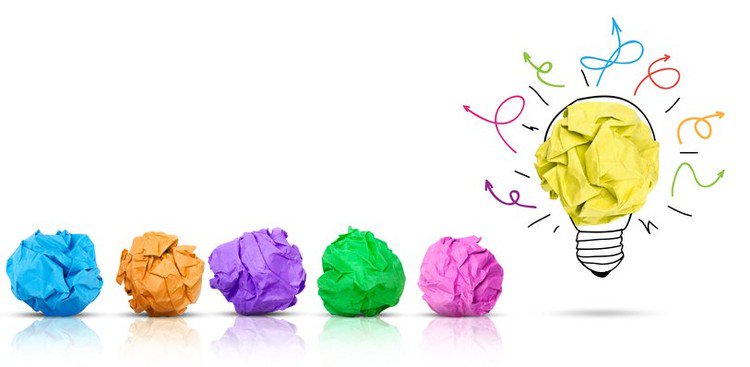 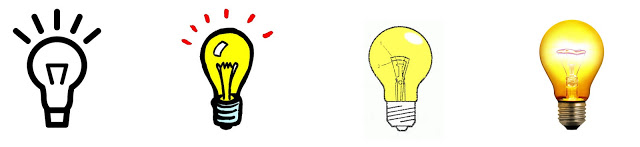 El gran objetivo de generar innovación es crear una ventaja competitiva para que los clientes puedan percibir aquellas oportunidades totalmente nuevas, o bien atender a ese mercado que otras marcas han descuidado u olvidado en el camino.
	Los competidores reaccionan con lentitud, debido a que la estrategia es tomar por sorpresa, ahí es donde nuestra innovación se convierte en ventaja competitiva.
Tipos de innovación que ayudarán a crear la ventaja competitiva esperada
Adaptación a los cambios de mercados
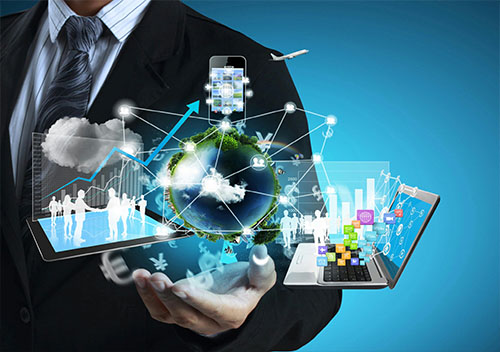 Adaptarse al cambio significa tomar decisiones que encaminen nuestro negocio o empresa a aprovechar las oportunidades, o hacer frente a las amenazas que se estén dando como producto de los cambios, o movimientos del mercado.
Un empresario no sólo debe estar atento a todo lo que pueda suceder en el mercado o entorno, sino también, debe tratar de prever estos cambios.
	Para ello, debe estar permanentemente capacitándose, asistiendo a cursos o seminarios, leyendo publicaciones, informándose sobre los nuevos avances, las nuevas tecnologías, investigando sobre las nuevas tendencias, las nuevas modas, observando las nuevas costumbres o hábitos de los consumidores, indagando sobre sus nuevas preferencias o gustos, entre otros.
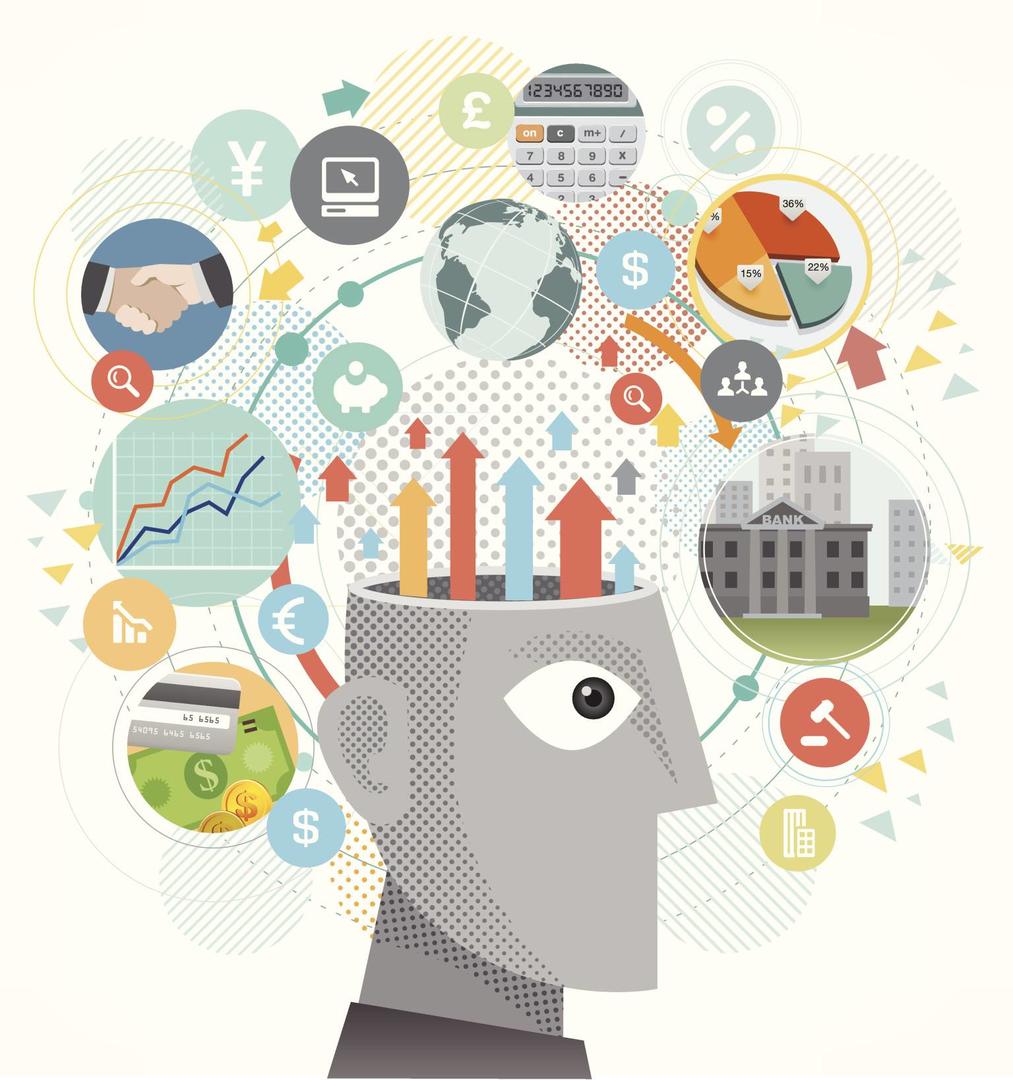 Una vez detectados los cambios, se debe ser lo suficientemente flexible como para guiar su negocio o empresa de tal forma que puedan aprovechar las oportunidades o hacer frente a las amenazas que impliquen estos cambios.
	Si un empresario detecta nuevas necesidades, preferencias o gustos en los consumidores, debe inmediatamente diseñar nuevos productos o rediseñar los que ya tiene, para que se adapten y satisfagan estas nuevas necesidades, preferencias o gustos.
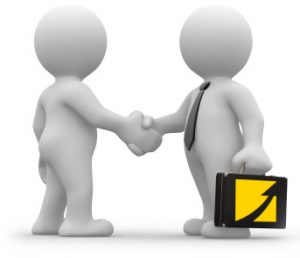 Bibliografía

Lamb, C., Hair, J. y McDaniels, C. (2011). Marketing (11ª ed.). (Trad. G. Meza y M. Mauri). México: Cencage Editores

Kotler, P., Amstrong, G., Cámara, I. y Cruz, R. (2004). Marketing (10ª ed.). (Trad. L. Pineda). Madrid: Pearson     Educación/Prentice Hall

Emprendedor global. (s.f.). Adaptación de producto para nuevos mercados. Recuperado de http://emprendedorglobal.info/adaptacion-de-producto-a-nuevos-mercados/

Roast Brief. (2016). La innovación como ventaja competitiva. Recuperado de https://www.roastbrief.com.mx/2016/03/la-innovacion-como-ventaja-competitiva/

Arturo. (2009). Adaptarse a los cambios del mercado. Recuperado de https://www.crecenegocios.com/adaptarse-a-los-cambios-del-mercado/
Todas las imágenes fueron tomadas de las siguientes ligas en internet

https://cn.depositphotos.com/45910419/stock-illustration-e-commerce-symbols-and-internet.html
https://es.dreamstime.com/stock-de-ilustraci%C3%B3n-investigaci%C3%B3n-del-cliente-image84360943
https://www.iebschool.com/blog/marketing-inteligente-marketing-digital/
https://www.merca20.com/competencia-buena-o-mala/
https://www.themuse.com/advice/10-ways-you-can-innovate-at-work-every-single-dayno-matter-how-boring-your-job-title
http://mundodelaempresa.blogspot.com/2011/09/estrategia-la-innovacion-como-fuente-de.html
http://www.formulaenlosnegocios.com.mx/10-claves-para-adaptar-tu-empresa-en-tiempos-modernos/
https://www.lagaceta.com.ar/nota/712682/dinero/tendencia-mercado-laboral-buscar-perfiles-multifuncionales.html
https://www.open-ideas.es/7-aspectos-claves-para-satisfacer-a-tus-e-clientes/
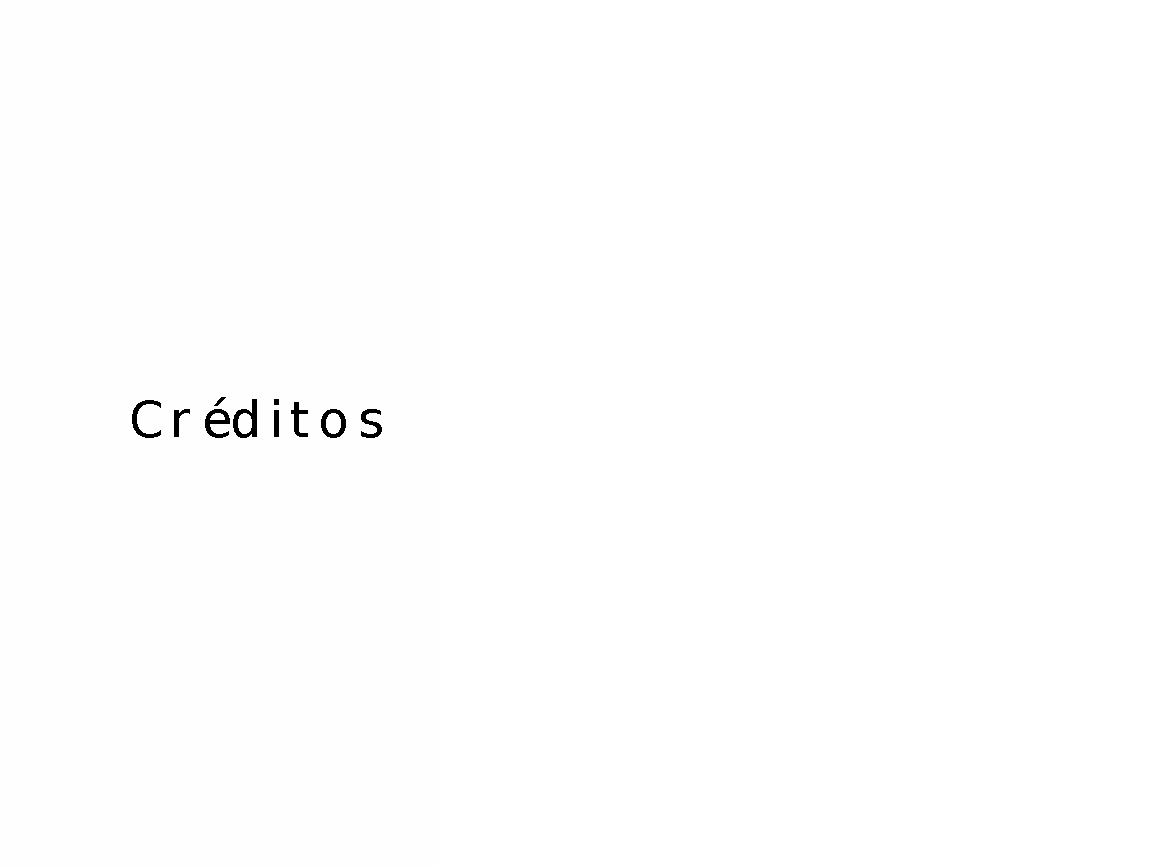 Mtro. José Alberto Castellanos Gutiérrez
Rector del CUCEA

Mtro. José Alberto Becerra Santiago
Secretario Académico

Mtro.César Omar Pérez Mora
Secretario Administrativo

Mtra. Irene Huízar Navarro
Coordinadora de Tecnologías para el Aprendizaje
 
Mtro. Salvador Eduardo Loy Romo
Experto disciplinar 
 
Lic. Ruth Dayra Jaramillo Rodríguez
Diseñadora instruccional

Lic. Claudia Fabiola Olmos de la Cruz
Jefa de Diseño Gráfico 

Laura Belén Cuevas de la Torre
Correctora de estilo
 




 
Fecha de elaboración: 24/08/18
Centro Universitario de Ciencias Económico Administrativas
Coordinación de Tecnologías para el Aprendizaje
Unidad de Diseño Educativo
Zapopan, Jalisco 2018
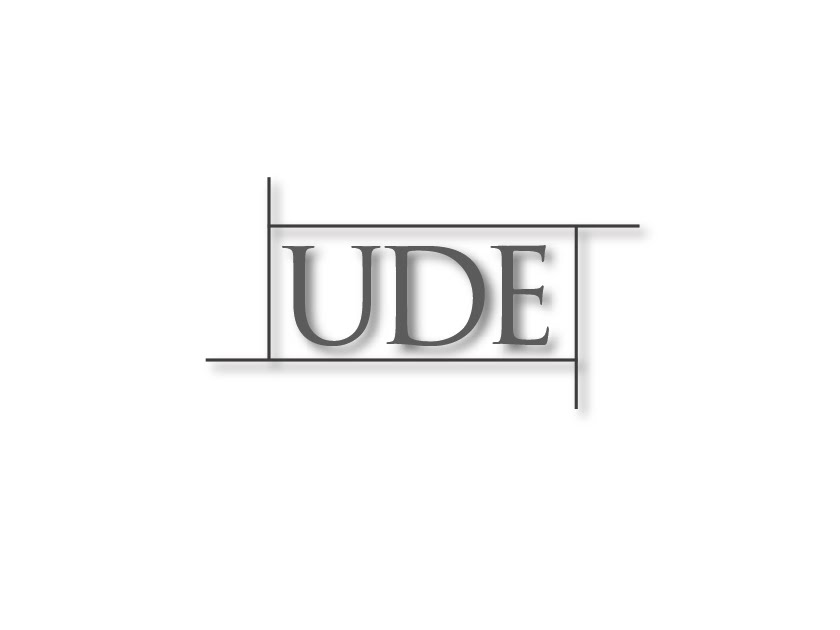